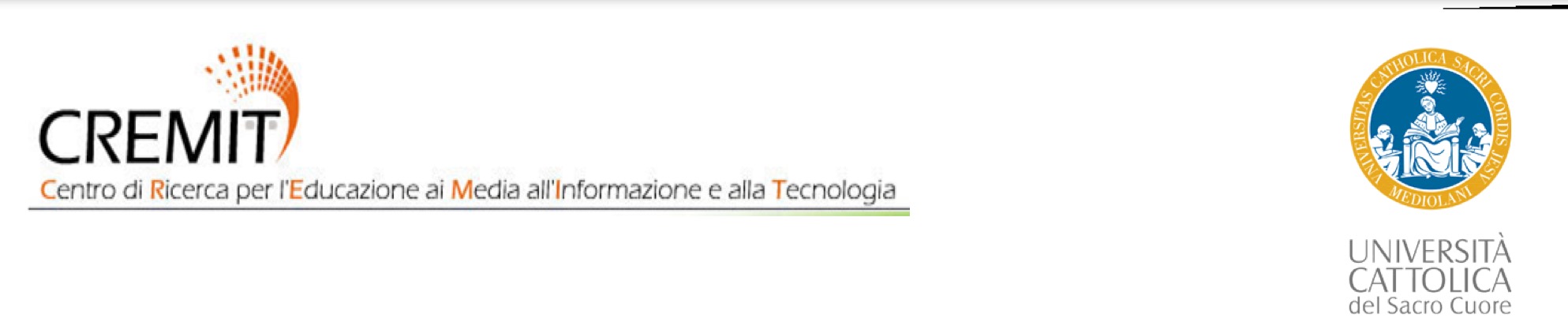 EAS for Beginners di Enrica Bricchetto (bricchettocoach@gmail.com)
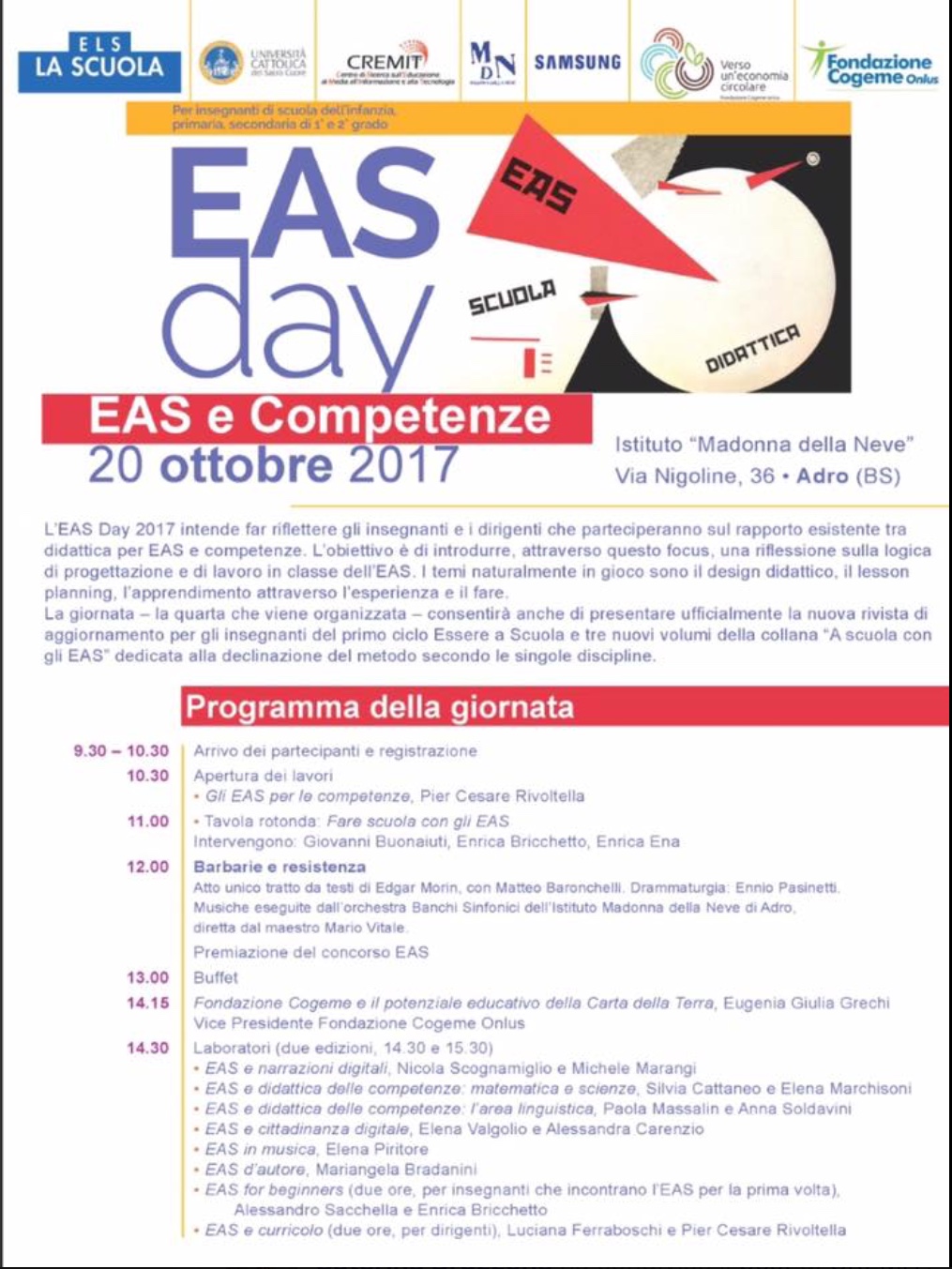 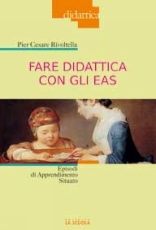 Il metodo e i suoi libri
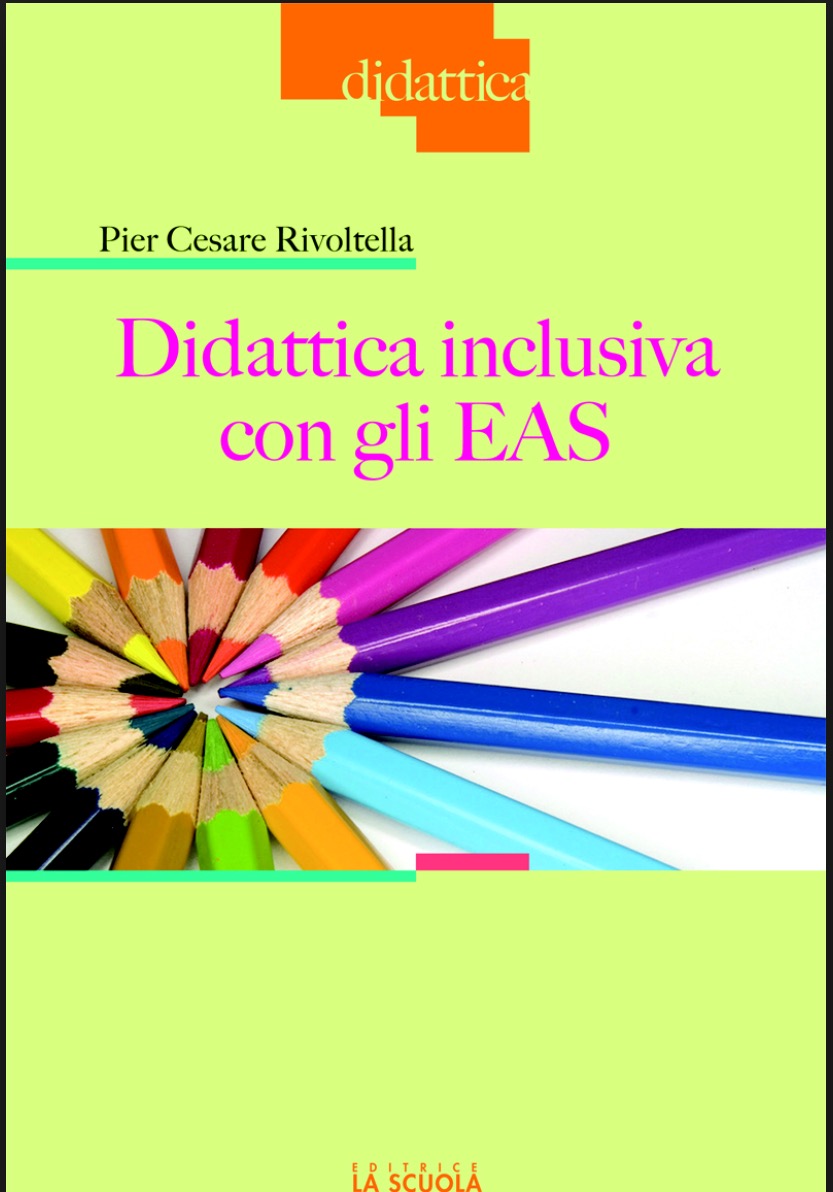 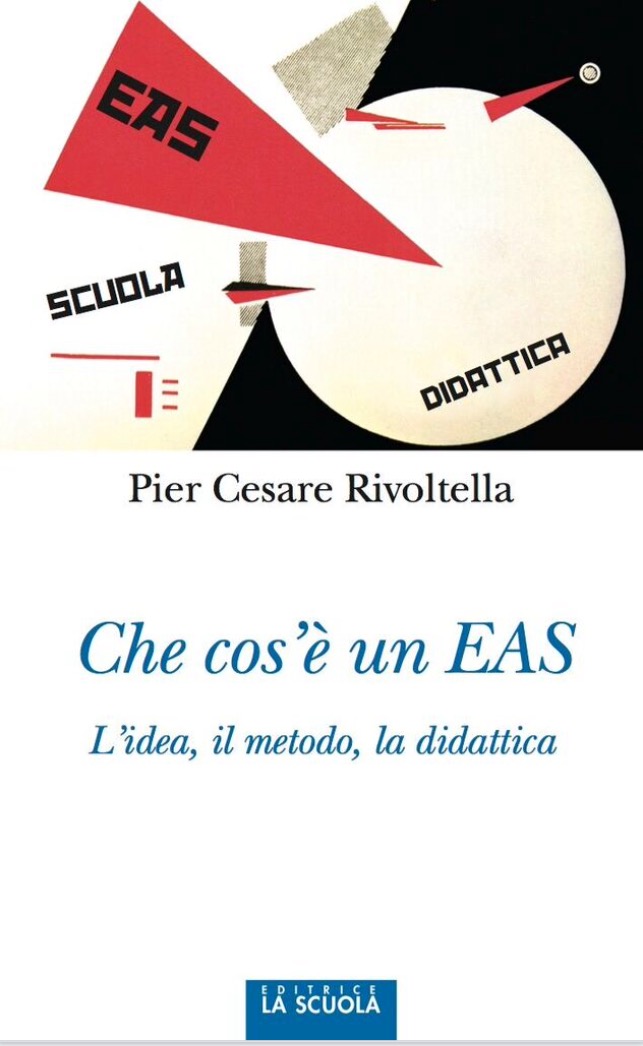 2015
2013
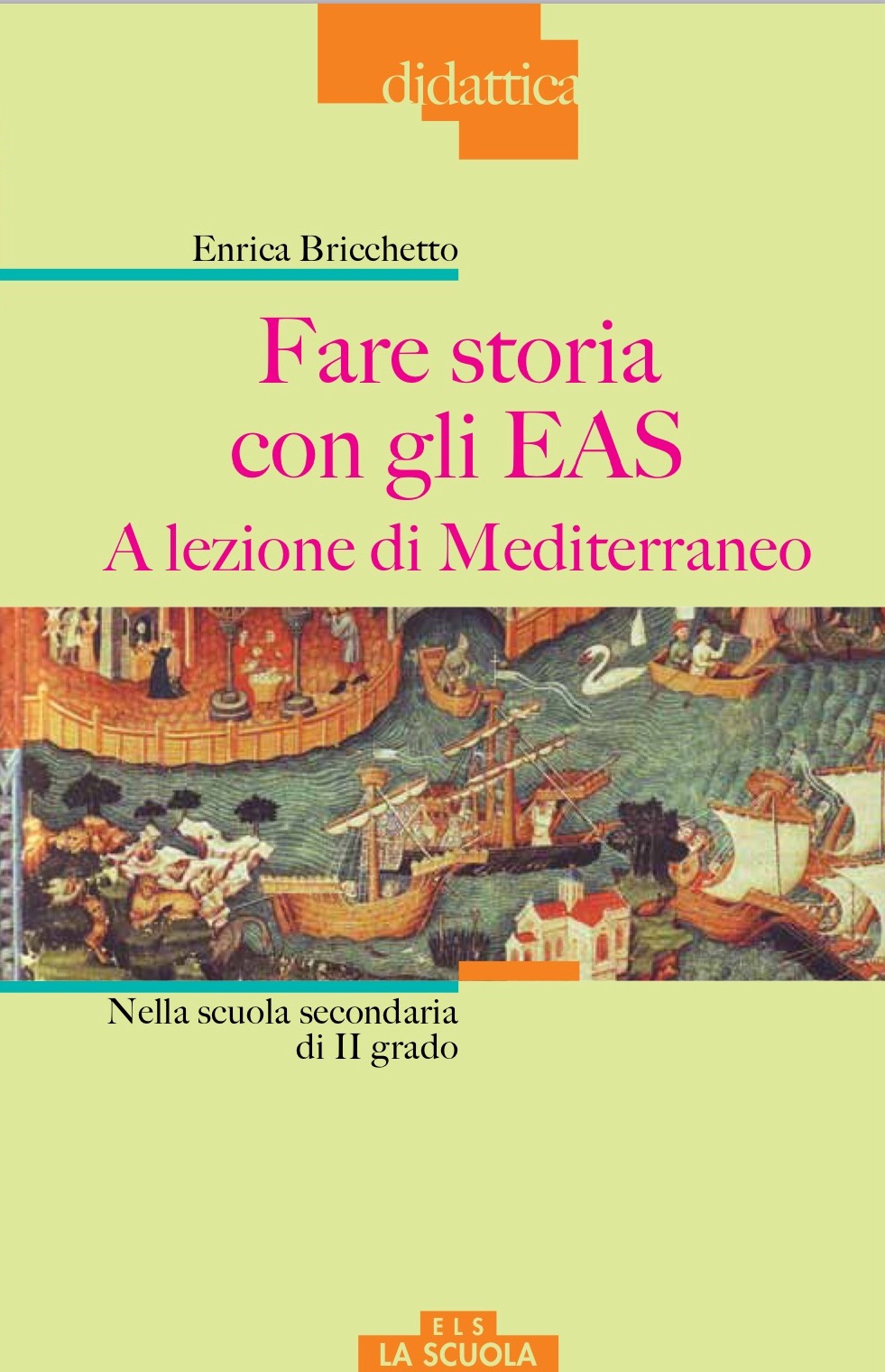 2016
EAS  - Episodi di Apprendimento 
Situati
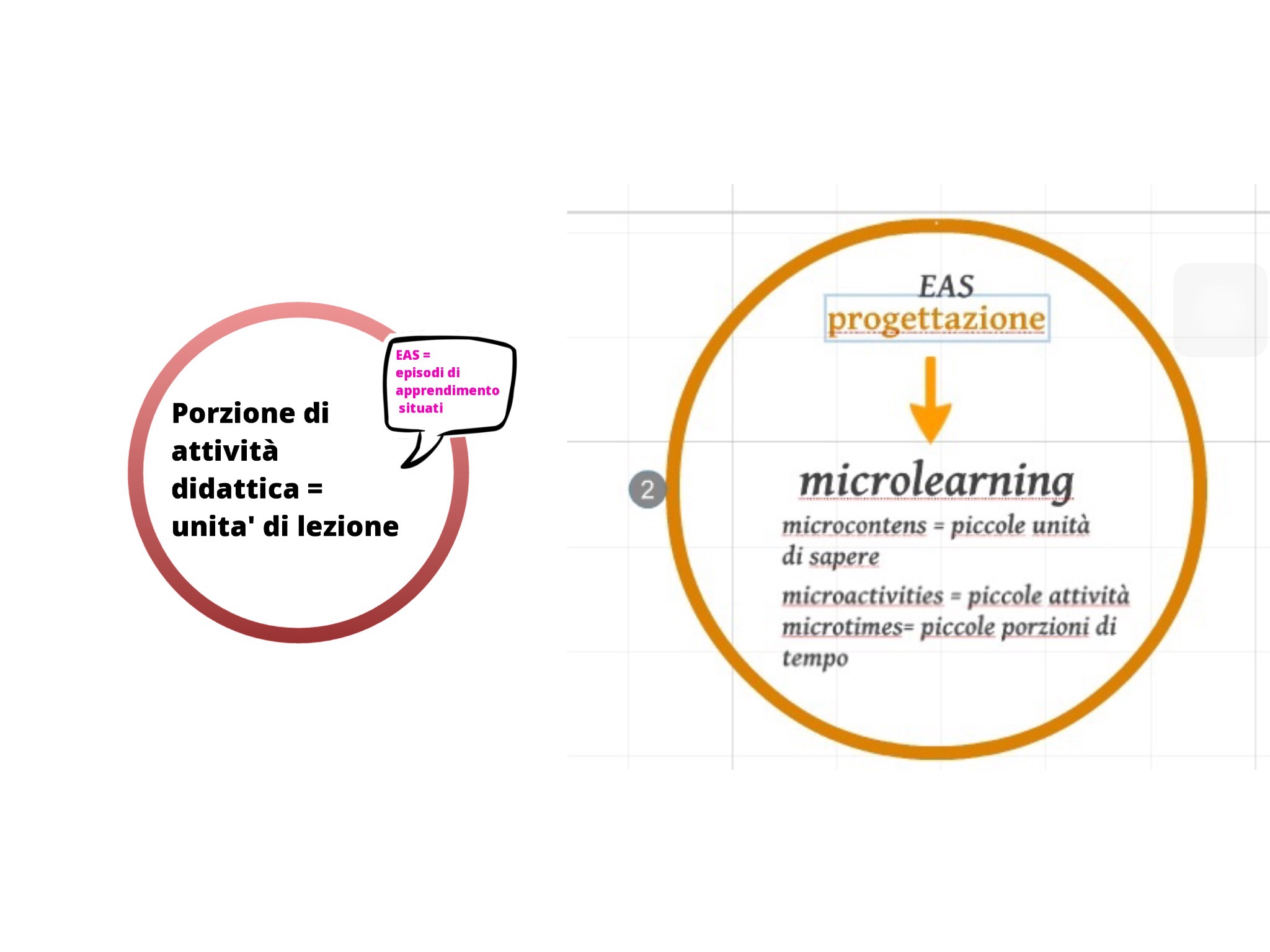 La sceneggiatura di un EAS
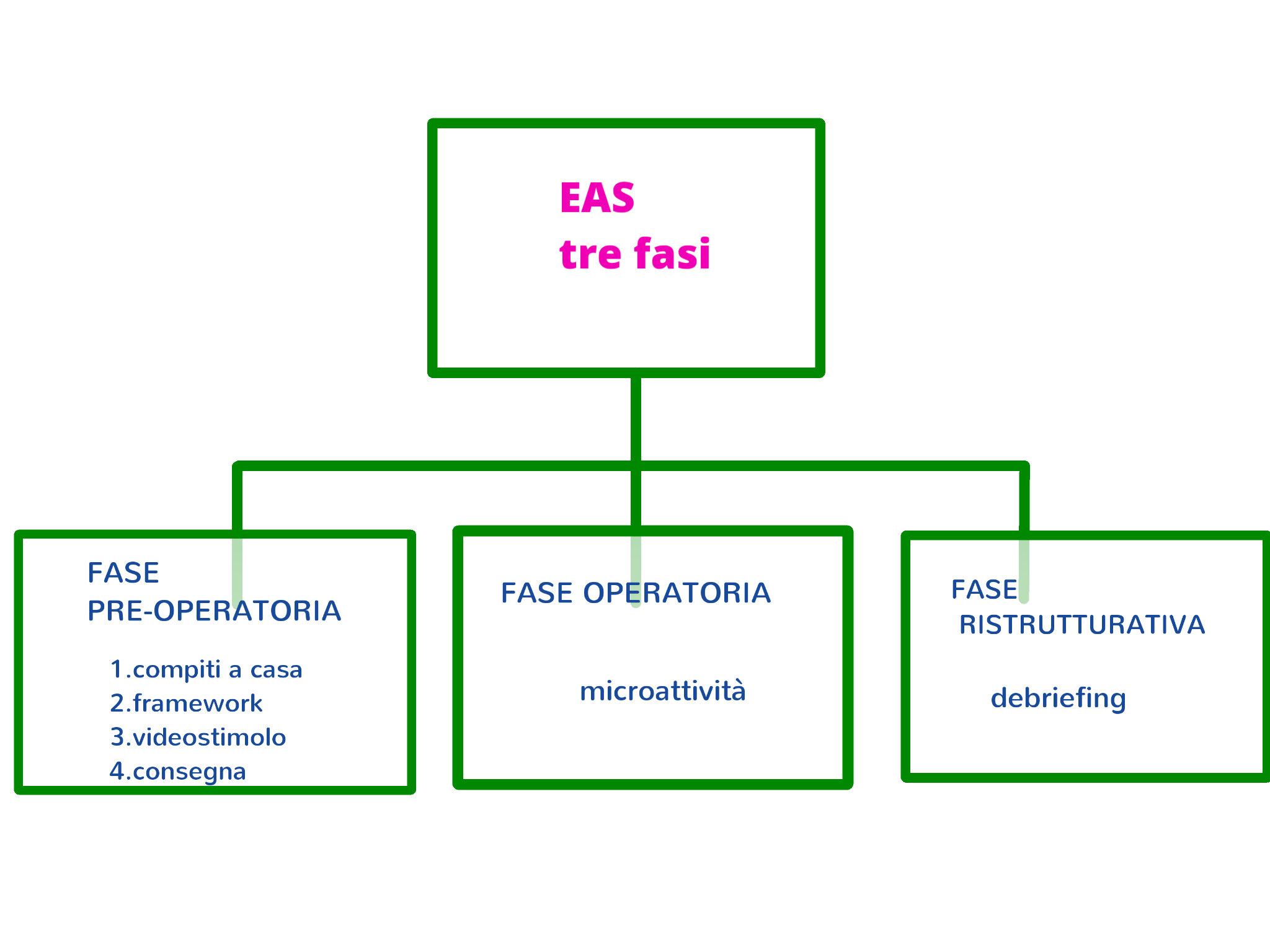 Scoperta                                                 Azione                                                      Riflessione
Immaginiamo di essere una classe…..a lezione di Eas
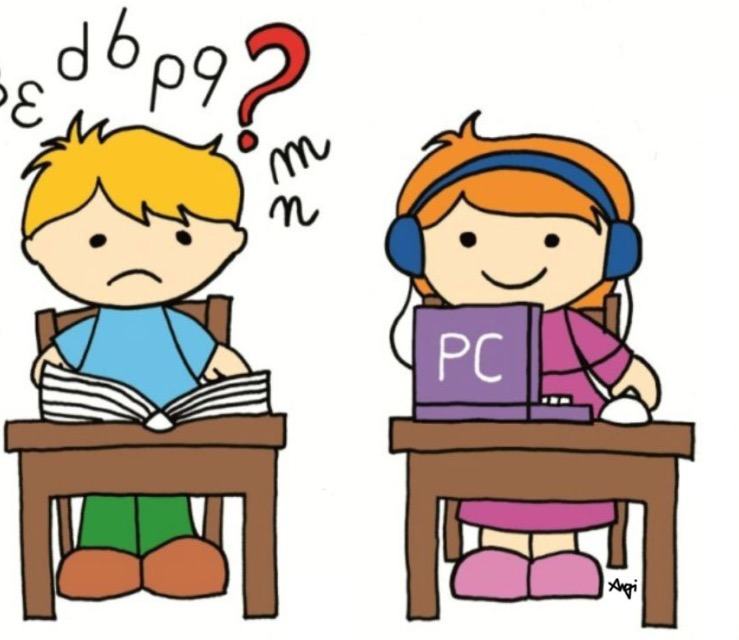 La fasi dell’ EAS (Episodio di Apprendimento Situato)

Preparatoria 1  Il docente
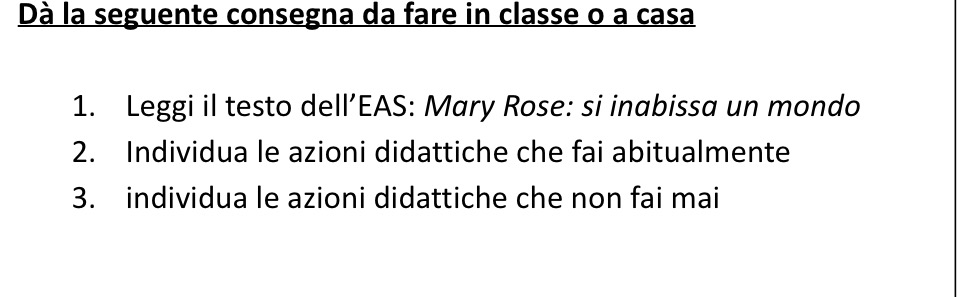 Dopo aver esplorato il sito www.maryrose.org o scaricato la app
(segna le tue risposte su un foglio di carta o digitale )
La fasi dell’ EAS (Episodio di Apprendimento Situato)

Preparatoria  2 Il docente
Disegna e espone il Framework concettuale clicca qui
La fasi dell’ EAS (Episodio di Apprendimento Situato)

Preparatoria 3 Il docente
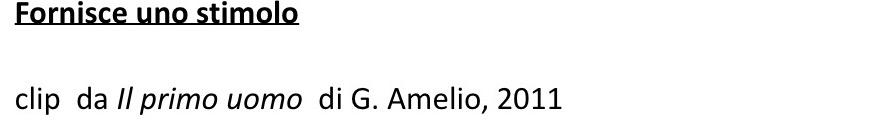 La fasi dell’ EAS (Episodio di Apprendimento Situato)

Preparatoria 4 Il docente
Dà una consegna

Trasforma e/o adegua una o più fasi dell’Eas sulla Mary Rose, immaginando di proporla alla tua classe*.
* portala, cioè, nel tuo ambito disciplinare
La fasi dell’ EAS (Episodio di Apprendimento Situato)- fase operatoria

Operatoria
Organizza il setting
Indica gli strumenti tecnologici da usare
Organizza l’attività (individuale, coppie, gruppi)
La fasi dell’ EAS (Episodio di Apprendimento Situato)
Ristrutturativa - Analisi Swot
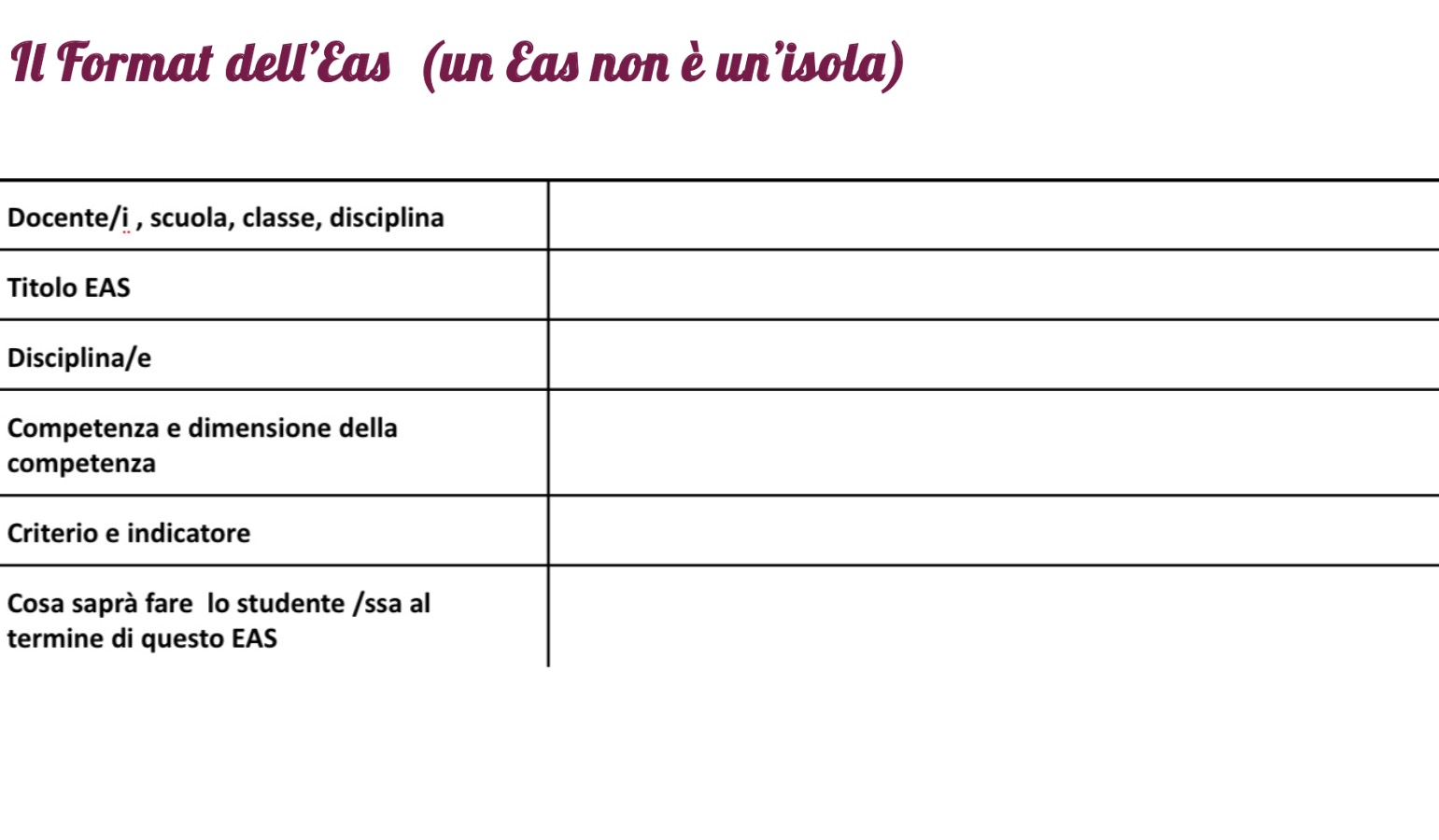 Didattica per competenze
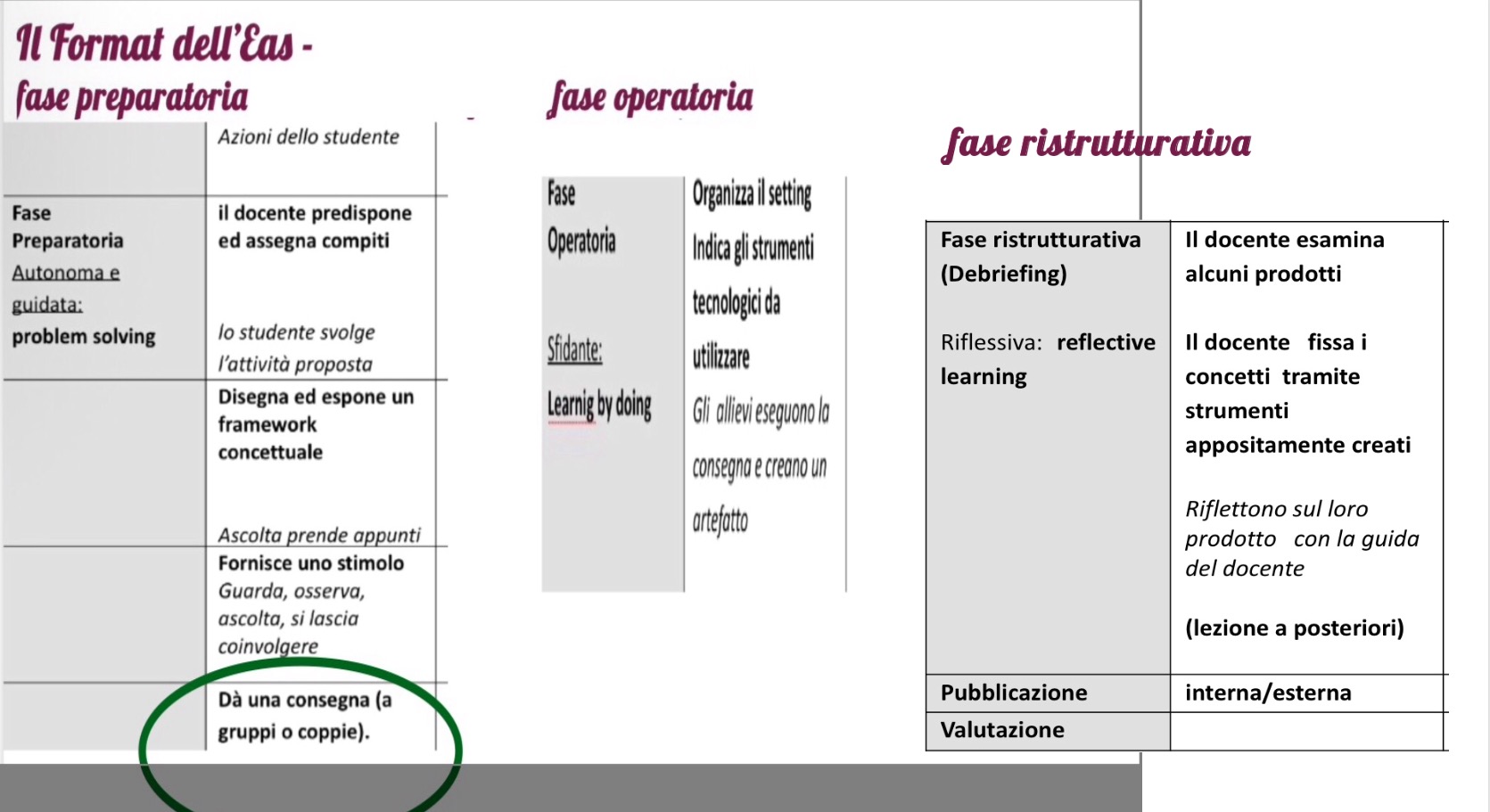